Hyperbolické Funkce
MB202
Jaro 2015
433670
433418
sinh(x)
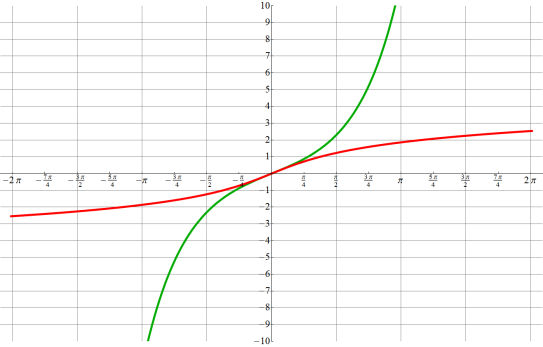 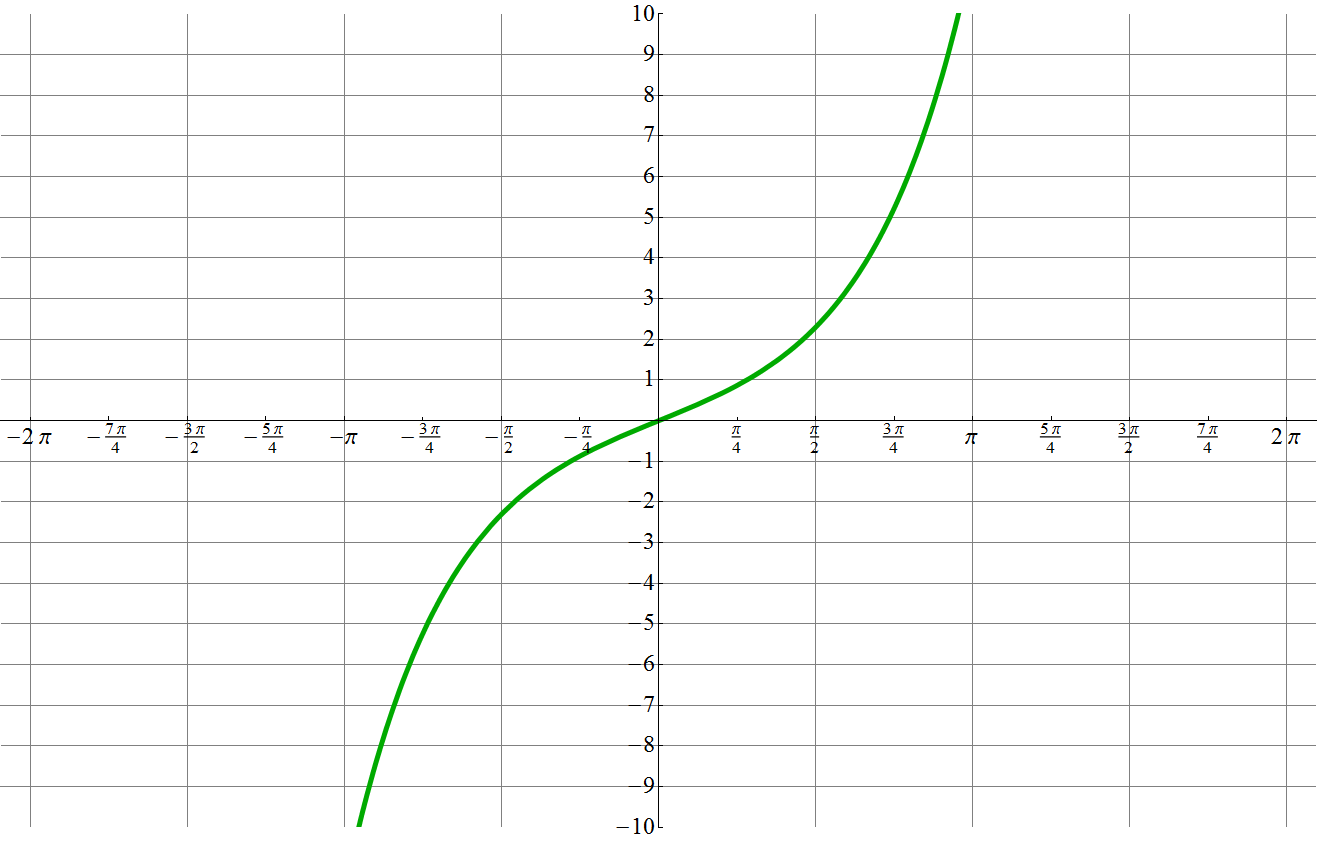 argsinh(x)
cosh(x)
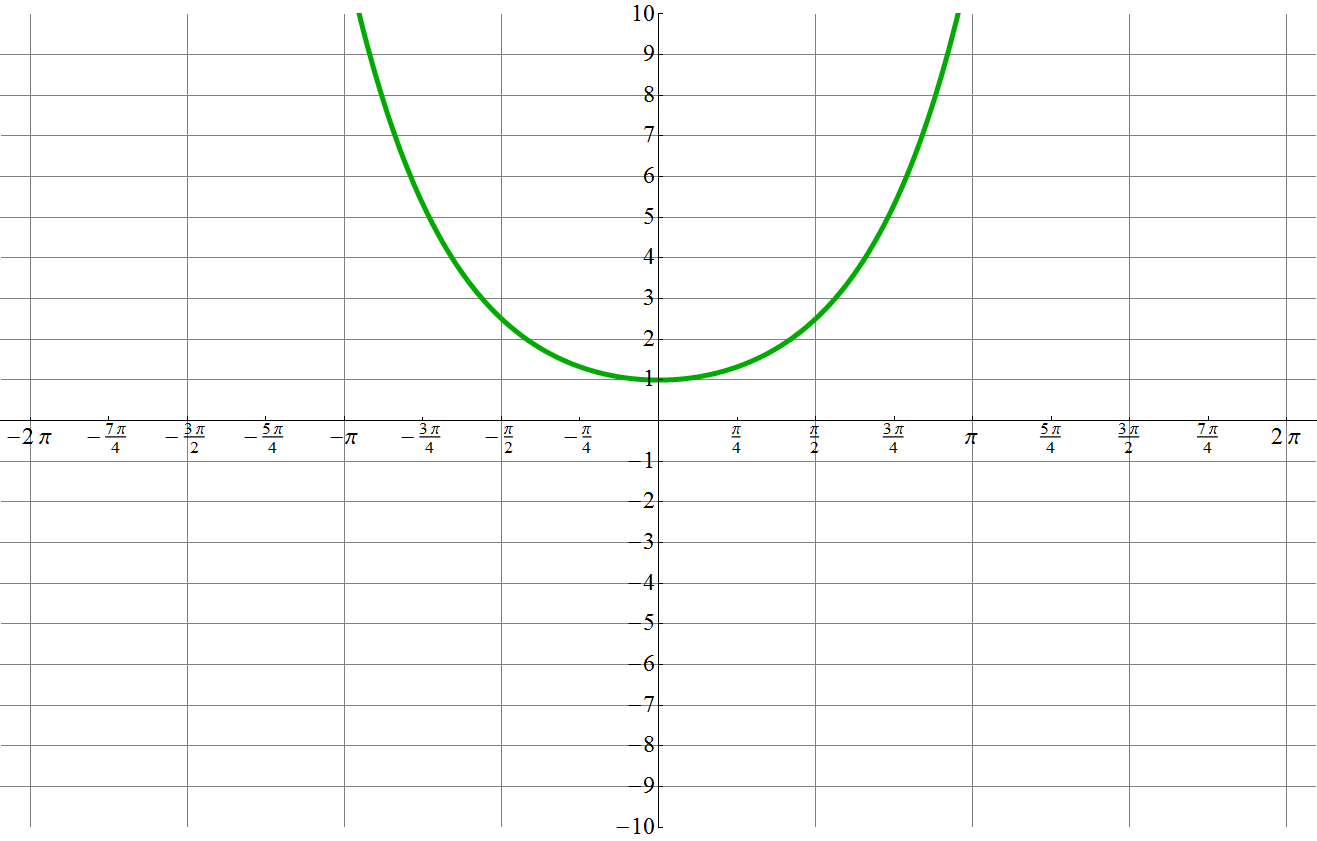 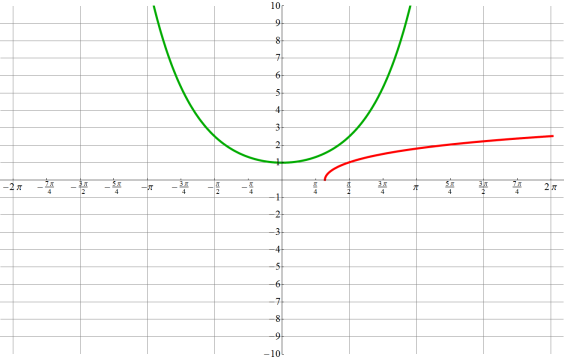 argcosh(x)
argsinh(sinh(x))
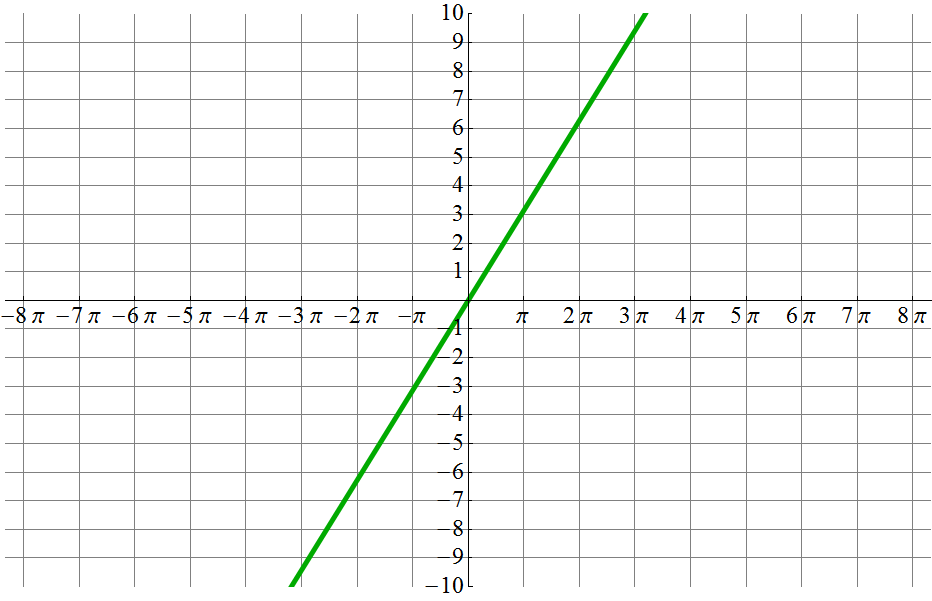 argcosh(cosh(x))
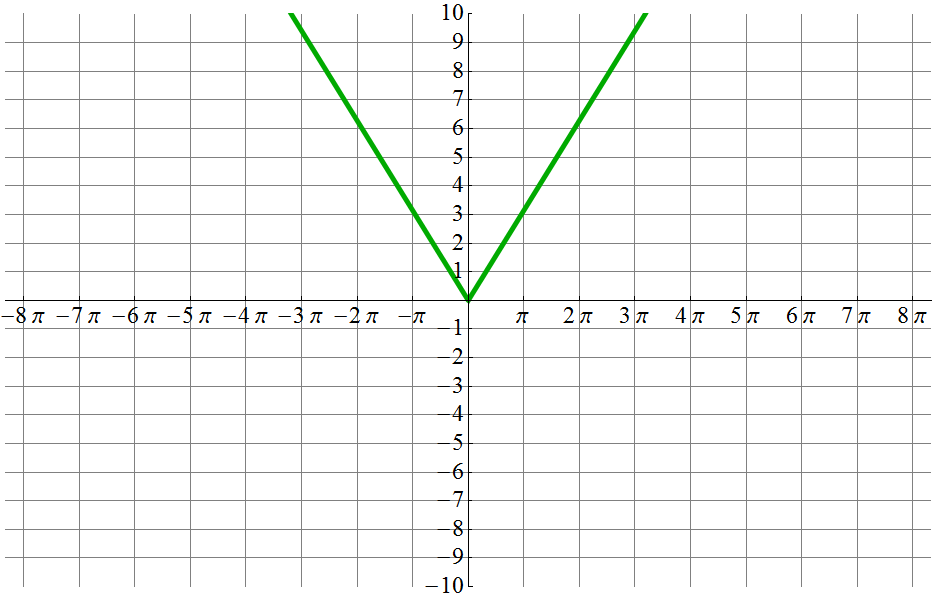 tgh(x)
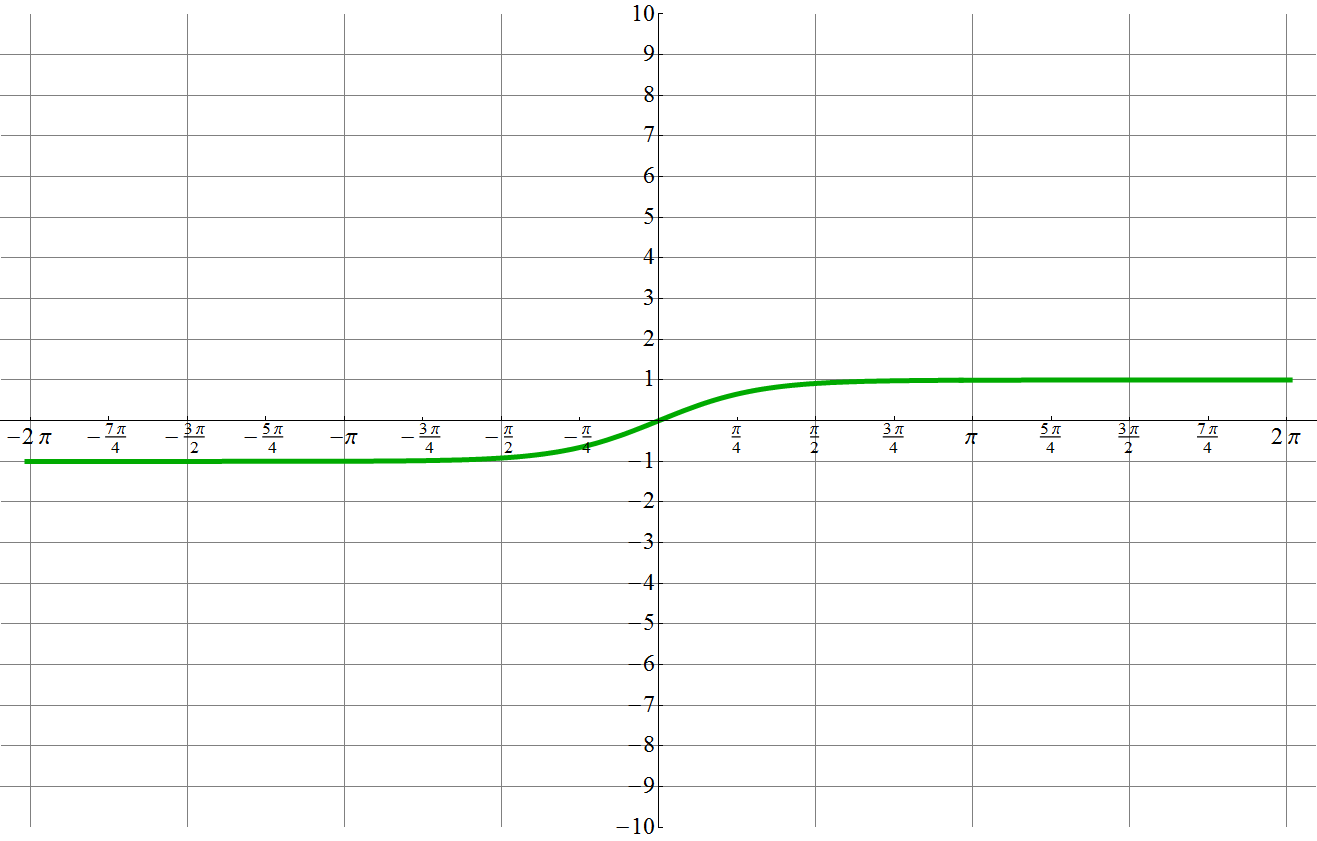 tgh(x)	   argtgh(x)
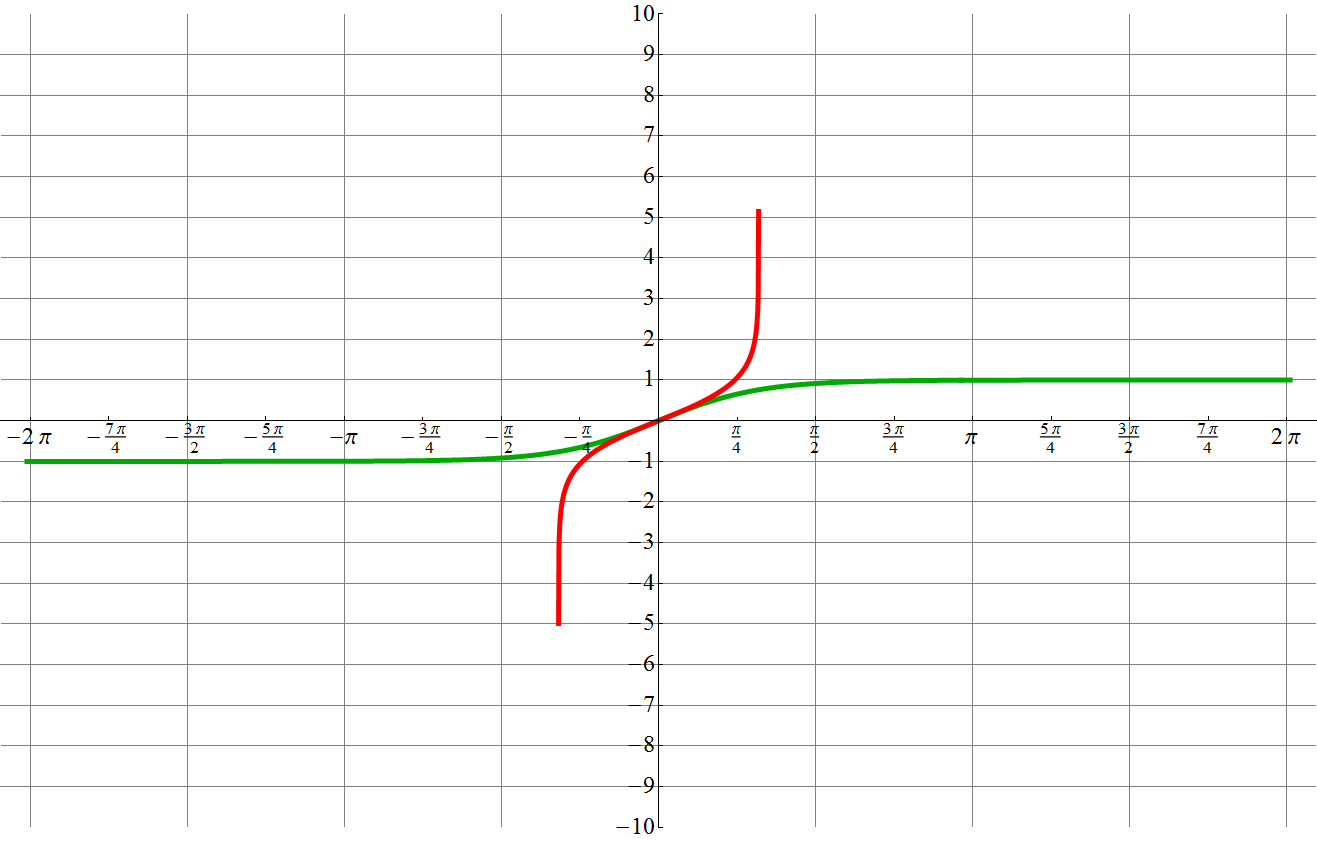 argtgh(tgh(x))
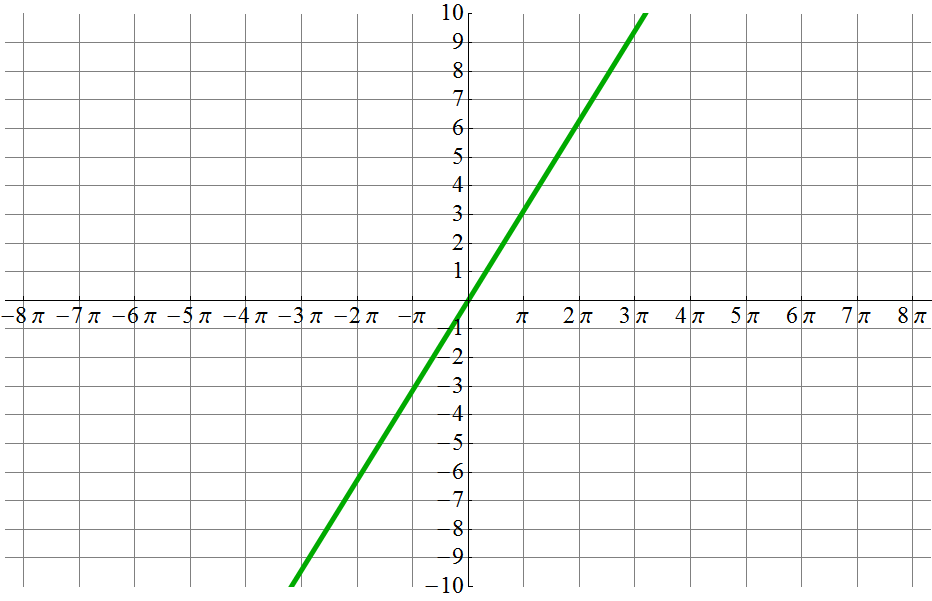 coth(x)
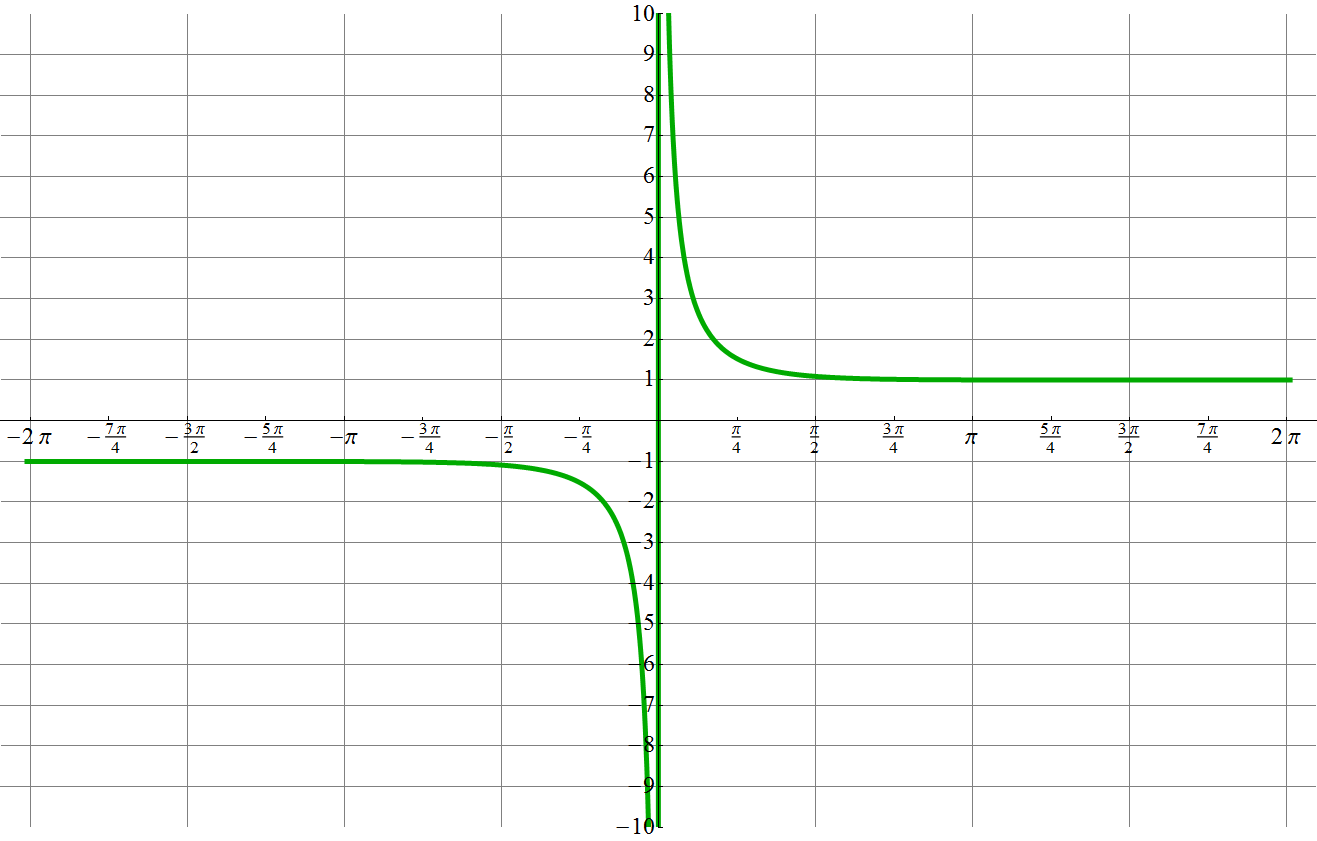 coth(x)  argcoth(x)
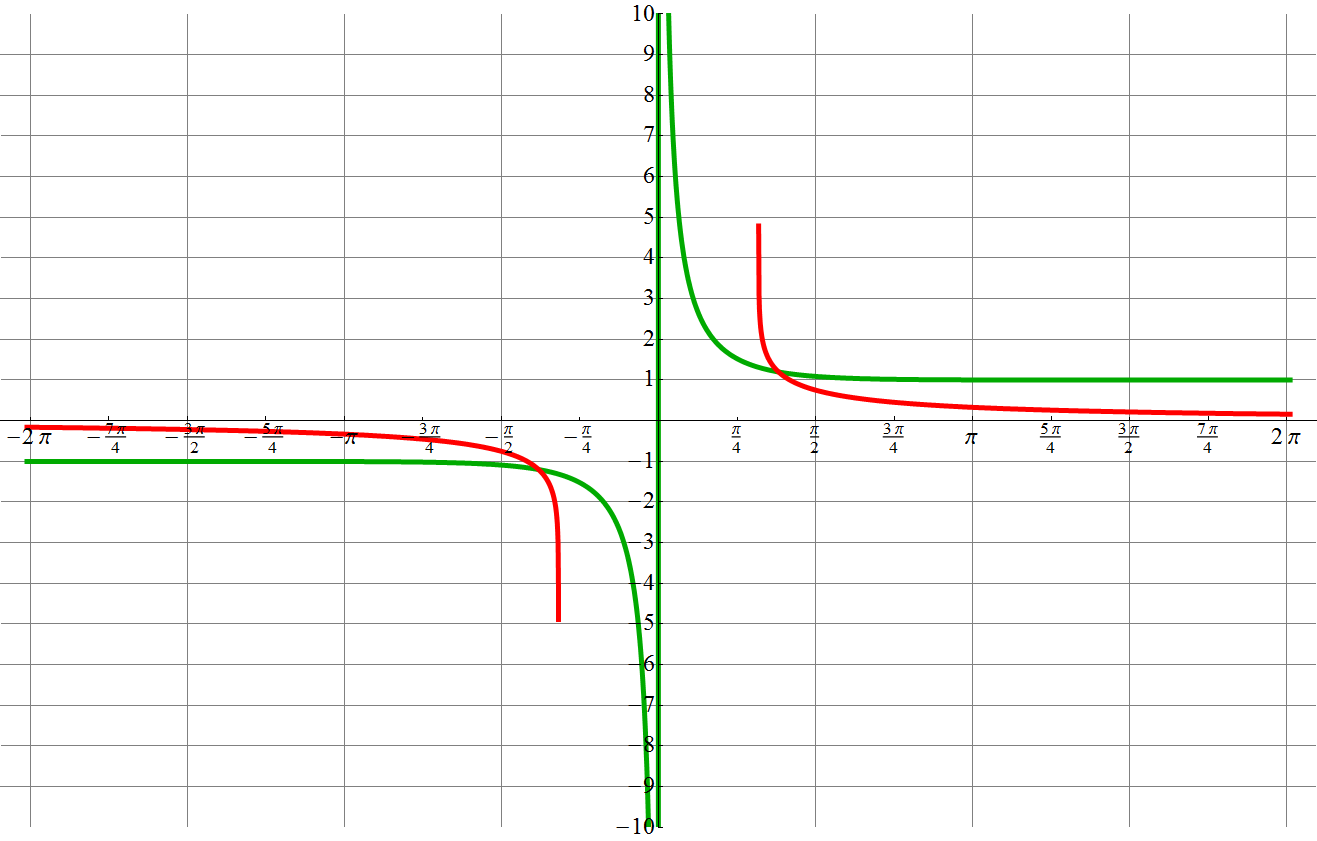 argcoth(coth(x))
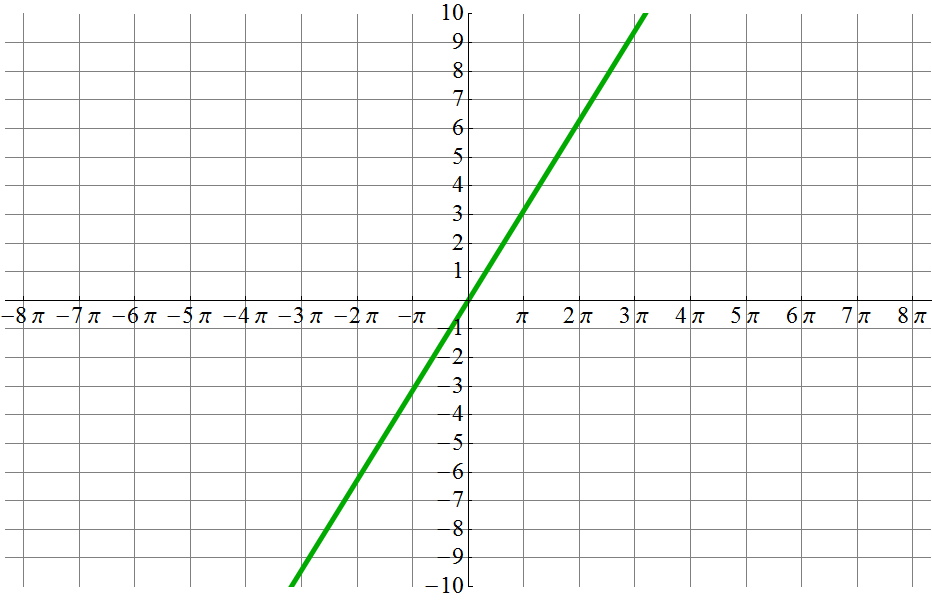 vzorečky
vztah k sin/cos
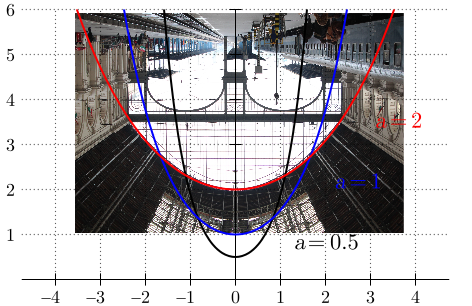 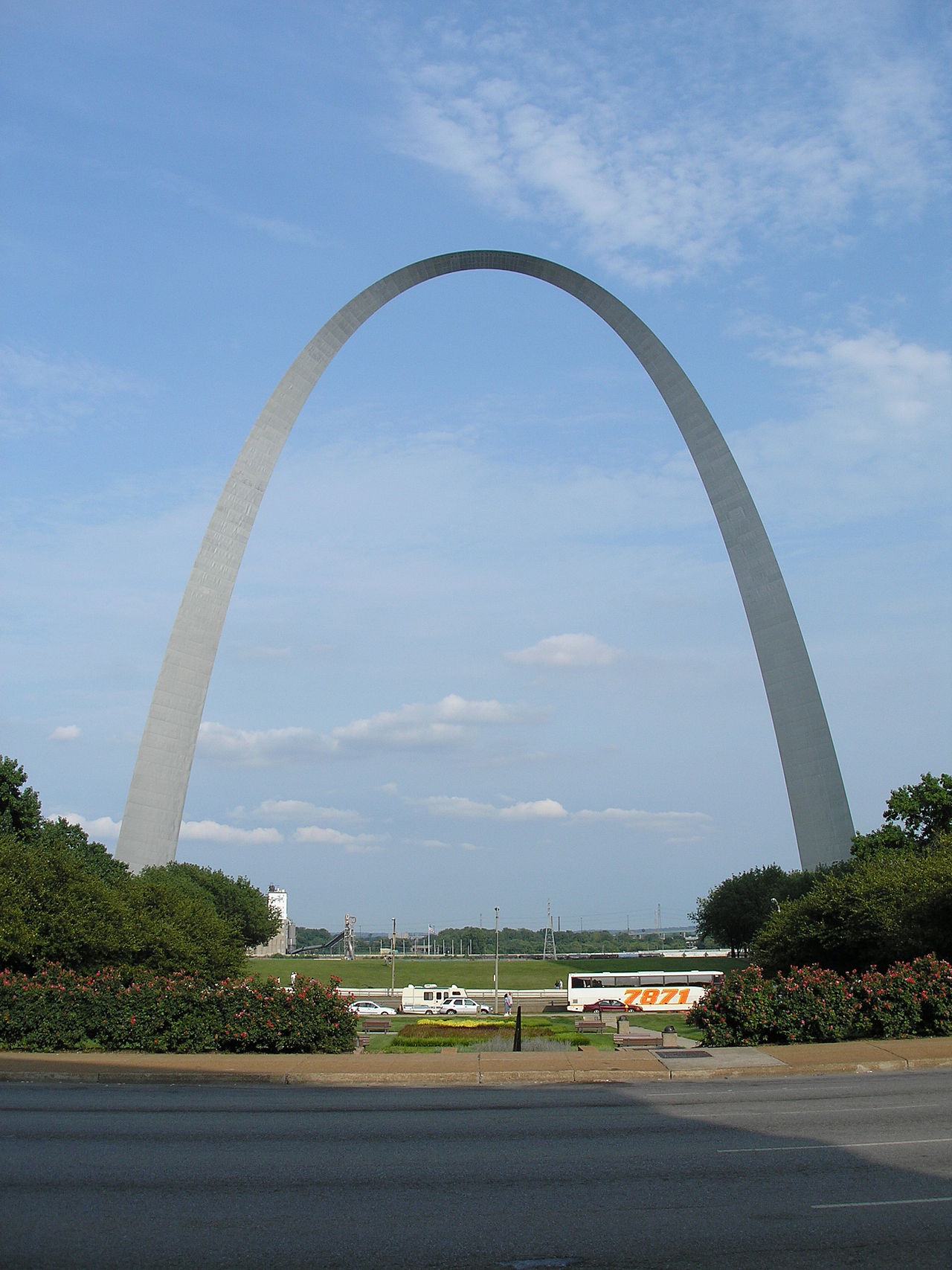 užití
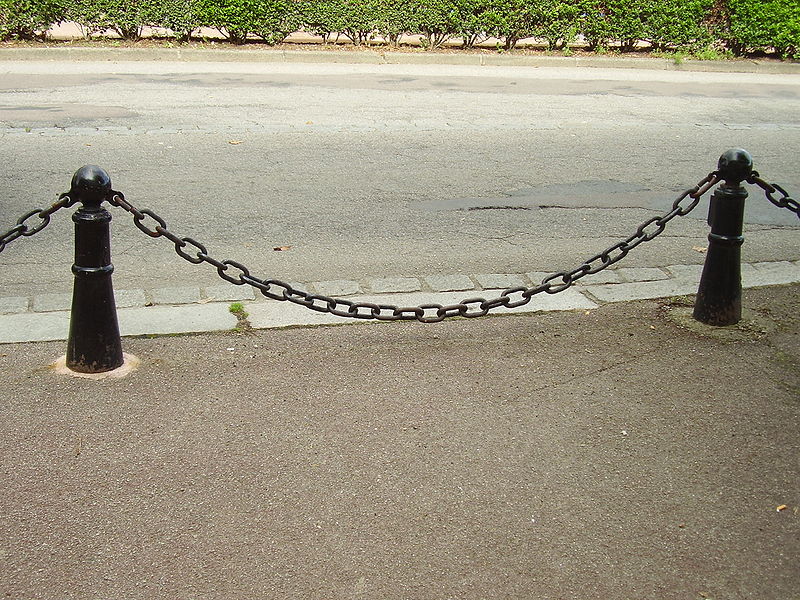 řetězovka
fyzika
tractrix
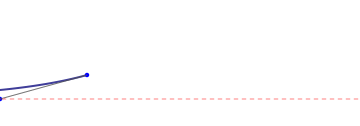